Graduation Requirement for 2022 Grads Numeracy 10 Assessment Literacy 10 Assessment
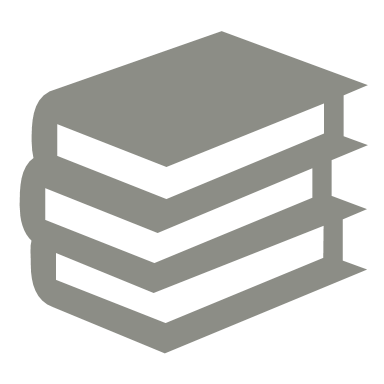 All students on the 2022 grad program are expected to complete two ministry assessments as part of their graduation requirement.  These assessments are NOT connected to Math 10 or English 10 and will not affect your mark in these courses.  Both assessments are scored on a scale of 1-4 with only Numeracy 10 showing up on the transcript.  Post secondary institutions have not indicated that they will be using these scores for admission.
Numeracy 10 Assessment
Literacy 10 Assessment
EAL or International or Gifted Students
EAL learners should speak to their EAL teacher in regards to taking these assessments  and the teacher will determine if they have the necessary skills to write the assessments at this time.

Students not planning on graduating in BC don’t need to write these assessments and should notify Ms Lee (alee@sd43.bc.ca)

Students with the “Gifted” designation will be writing with their last name alpha group and not with the IEP group
Where do I go on assessment day?
Check your name/date/time/room number on the lists posted on the office window next week.  If your name is missing, please notify Ms Rai (mrai@sd43.bc.ca)
You must show up to your ASSIGNED date, time and room due to limited computer availability.
Semester Break Schedule               Last Names A-F Mon Jan 20 @ 8:40am-12pm Numeracy 10Wed Jan 22 @ 8:40am-12pm Literacy 10               Last Names G-NMon Jan 20 @ 12:40pm-4pm Numeracy 10Wed Jan 22 @ 12:40pm- 4pm Literacy 10*8:40 and 12:40 are arrival times; 9am and 1pm are start times*assessments are 2 hrs long but an additional hour is provided, if needed
Semester Break Schedule               Last Names O-Z Tues Jan 21 @ 8:40am-12PM  Numeracy 10Thurs Jan 23 @ 8:40am-12pm  Literacy 10               Students with an IEP Tues Jan 21 @ 12:40pm- 4pm  Numeracy 10Thurs Jan 23 @ 12:40pm- 4pm  Literacy 10*8:40 and 12:40 are arrival times; 9am and 1pm are start times*assessments are 2 hrs long but an additional hour is provided, if needed
What to bring on assessment day?
*PEN numbers for each student will be provided
Can I retake the assessments?
The following links have useful information including practice assessments, marking rubrics, marker feedback, and videos

https://curriculum.gov.bc.ca/assessment/literacy-assessment/grade-10-literacy-assessment

https://curriculum.gov.bc.ca/assessment/grade-10-numeracy-assessment
How can I prepare myself?
Link for practice assessments: https://www.awinfosys.com/eassessment/eexams_sample.htm
You will see this login page

*Select School District Coquitlam (43)
*Do not select any Independent School
*Use a generic PEN number for the practice
   assessment (ie 000000000) needs to be 9
   digits long
*Select either Graduation Numeracy OR
   Graduation Literacy
*Select one of the sample assessments 
*Click the “Log in” button 
*Click “YES” on the next page
Library computer lab will be available during FLEX next week to do practice assessments